The Arduino life
Workshop on Arduino Embedded Development Board
1
The heart of engineering isn’t calculation;It’s problem solving.
Schools may teach the numbers first, but calculation is neither the front end of engineering note its end goal. Calculation is one means among many to finding a solution that provides useful, objectively measurable improvement.
2
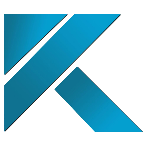 Introduction
Embedded Systems
Arduino Basics
Arduino Architecture
Arduino board layout. What are the resources available
Arduino IDE
Programming fundamentals 
Learn by Doing – Sense, Control & Actuate
Project 1: LED Blinking
Project 2: RGB LED Interfacing & PWM Control
Project 3: Interfacing Sensors (Light, Temperature, etc.,)
Project 4: Interfacing Actuators (Motor Speed Control using PWM)
3
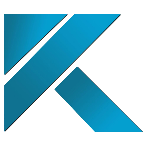 Industry / Robot / System
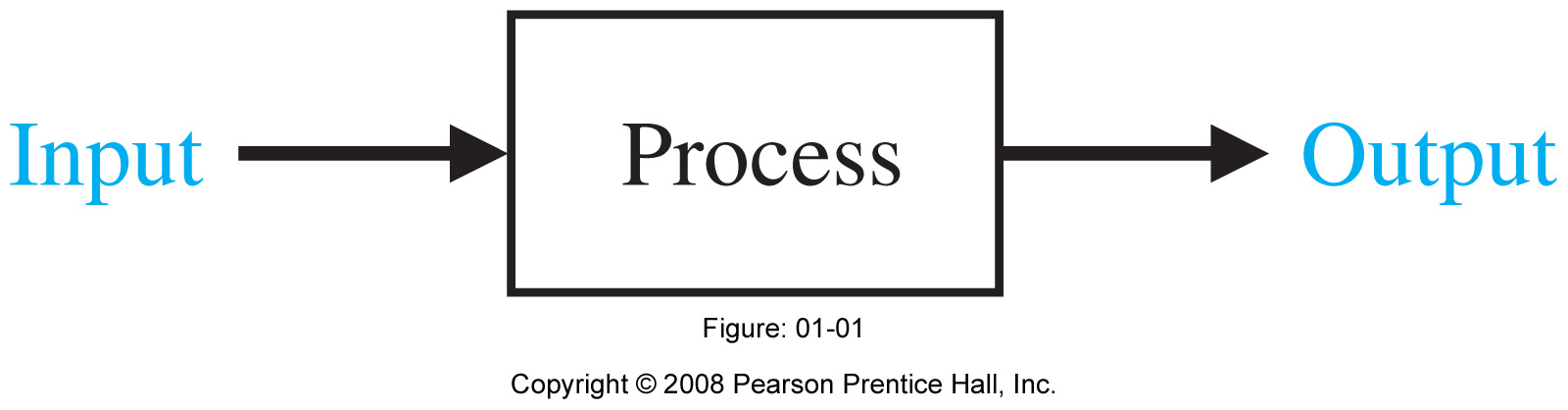 Industry / System
4
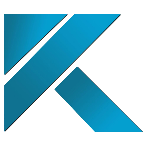 System & Control
System / Plant:   “A system may be a piece of equipment, perhaps just a set of machine parts functioning together, the purpose of which is to perform a particular operation”.  


Control System: “A control system is an interconnection of components forming a system configuration that provide a desired system performance”
5
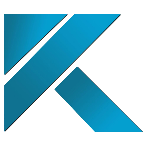 Systems
Open loop systems
Closed loop systems
6
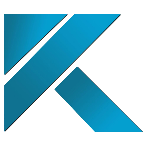 Open loop system
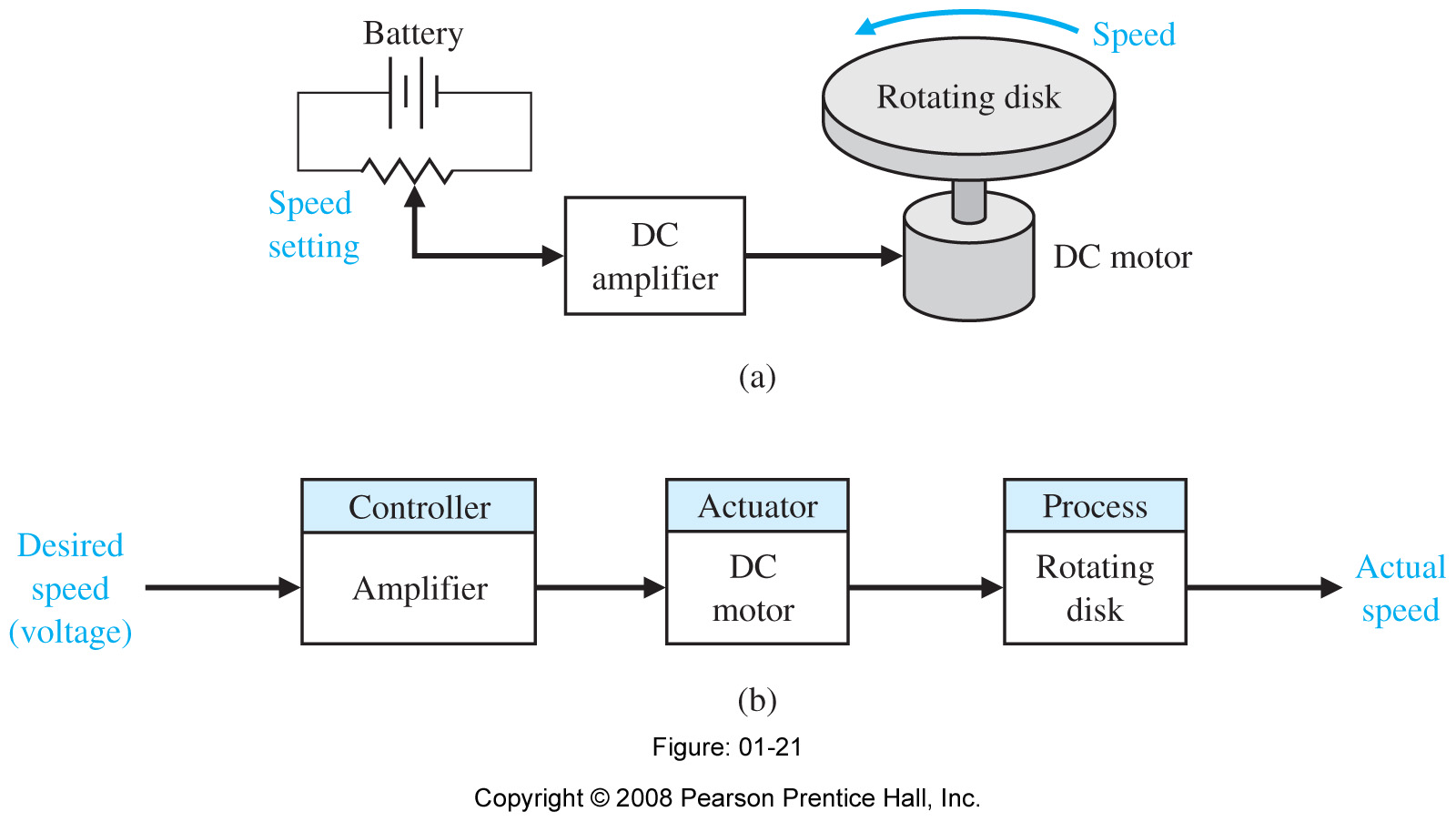 7
Closed loop system
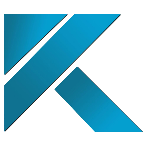 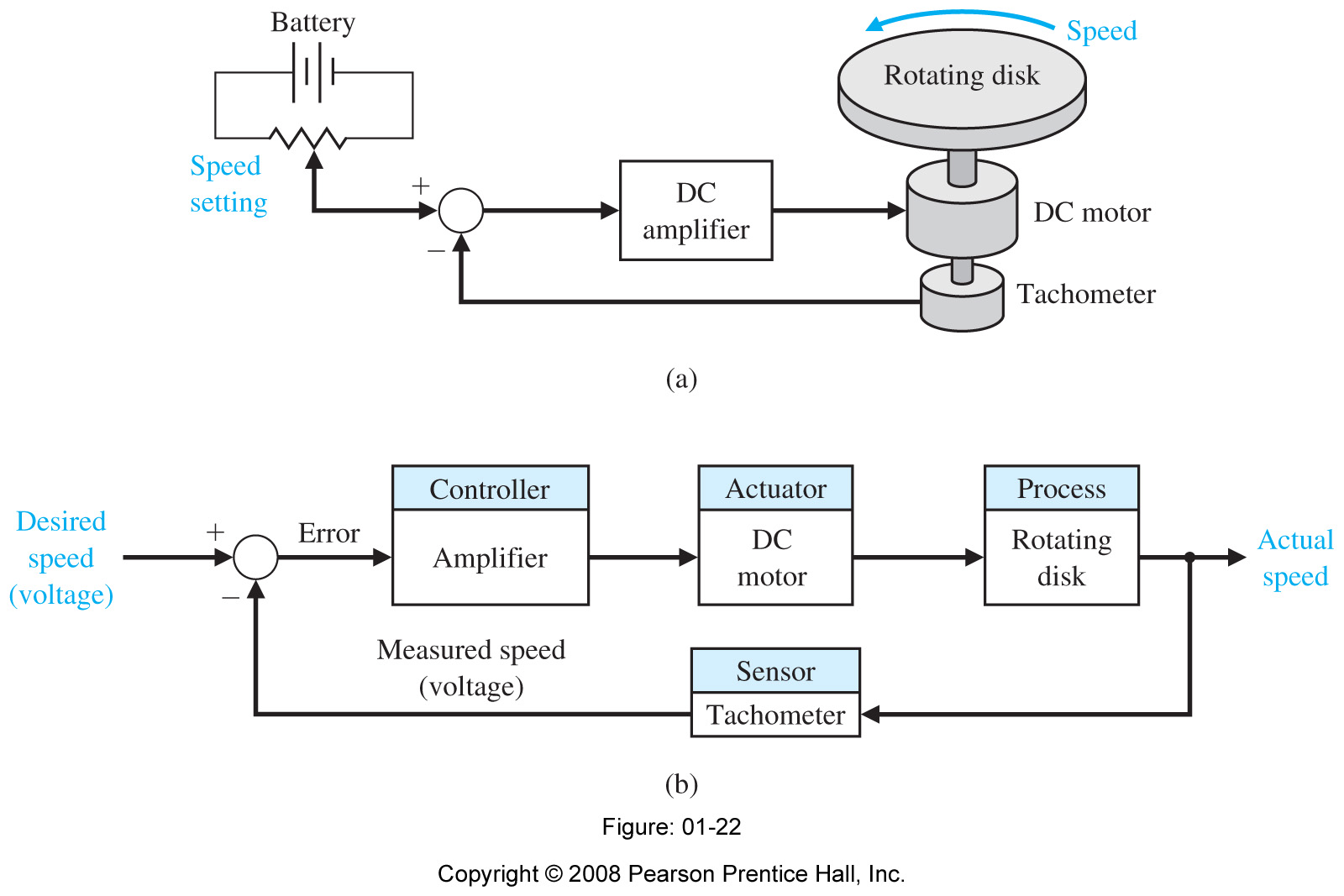 8
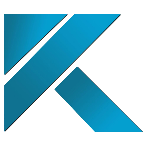 Multivariable control system
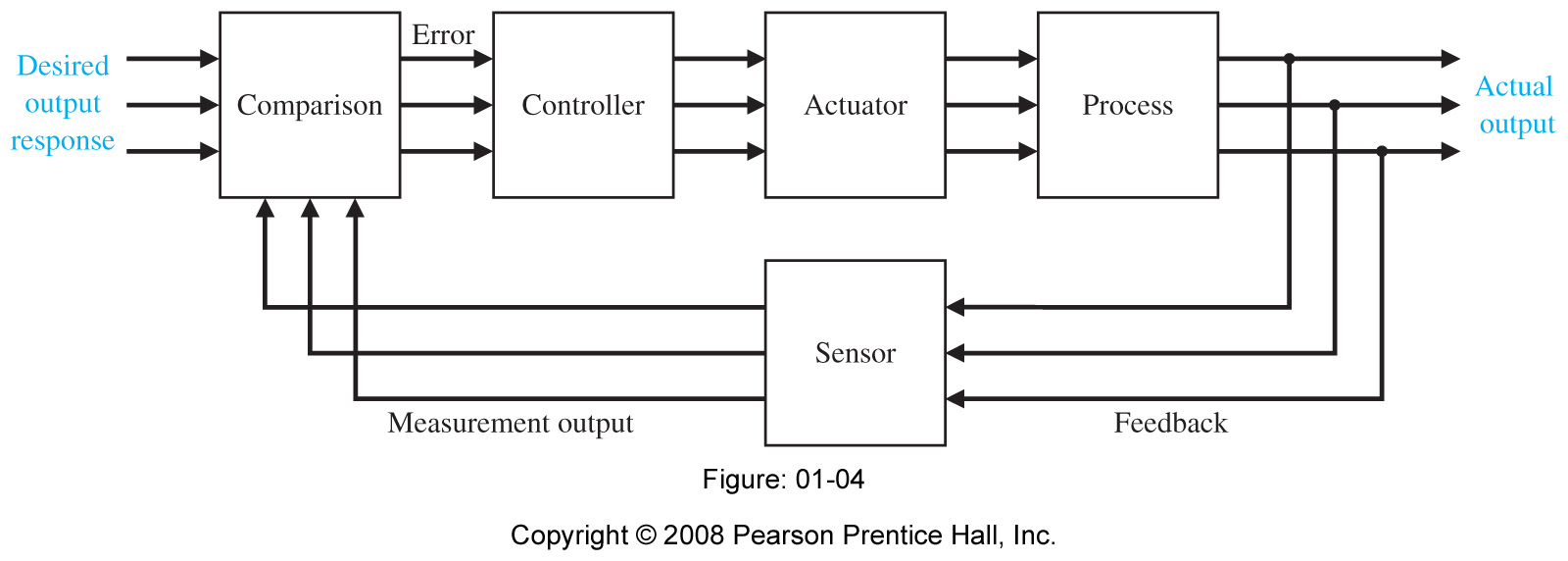 9
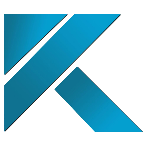 Embedded Systems
"It is a combination of hardware and software to perform a specific task"
“An embedded system is a computer system with a dedicated function within a larger mechanical or electrical system, often with real-time computing constraints. It is embedded as part of a complete device often including hardware and mechanical parts. Embedded systems control many devices in common use today.”
10
Components of Embedded Systems
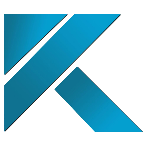 Communication Ports
Timers & Counters
Power Supply
Processor
Memory
Input & Output
Application Specific Circuits
Software Components
Power Supply
Processor
Display Device
Buzzer for Alert
Device Drivers
MEMS devices
UART
CAN
SPI
I2C
USB
Ethernet
RS-232
RS-423
RS-485
UART
I2C
SPI
Read-Only memory(RAM)
Random Access Memory(ROM)
Electrically Erasable Programmable Read-Only Memory (EEPROM)
Speed
Unit Price
Packaging
Performance
Peripheral Set
Timer on the Chip
Operating Voltage
Number of I/O Pins
Power Consumption
Amount of RAM and ROM
Specialized Processing Units
Architecture 8-bit, 16-bit, or 32-bit
Stable & Smooth Output
Proper Output Current to Drive the Load
Perfect Power Efficiency
Stable in Different Temperature Range
Proper Noise Filtering
Proper Decoupling
Line Regulation changes
Load Regulation – Fluctuation in output voltage when load current changes
Efficiency
Input/Output Ripple Voltage
Transient Response
Allowable Dissipation
Assembler
Emulator
Debugger
Compiler
11
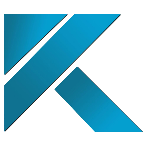 a few points to remember…
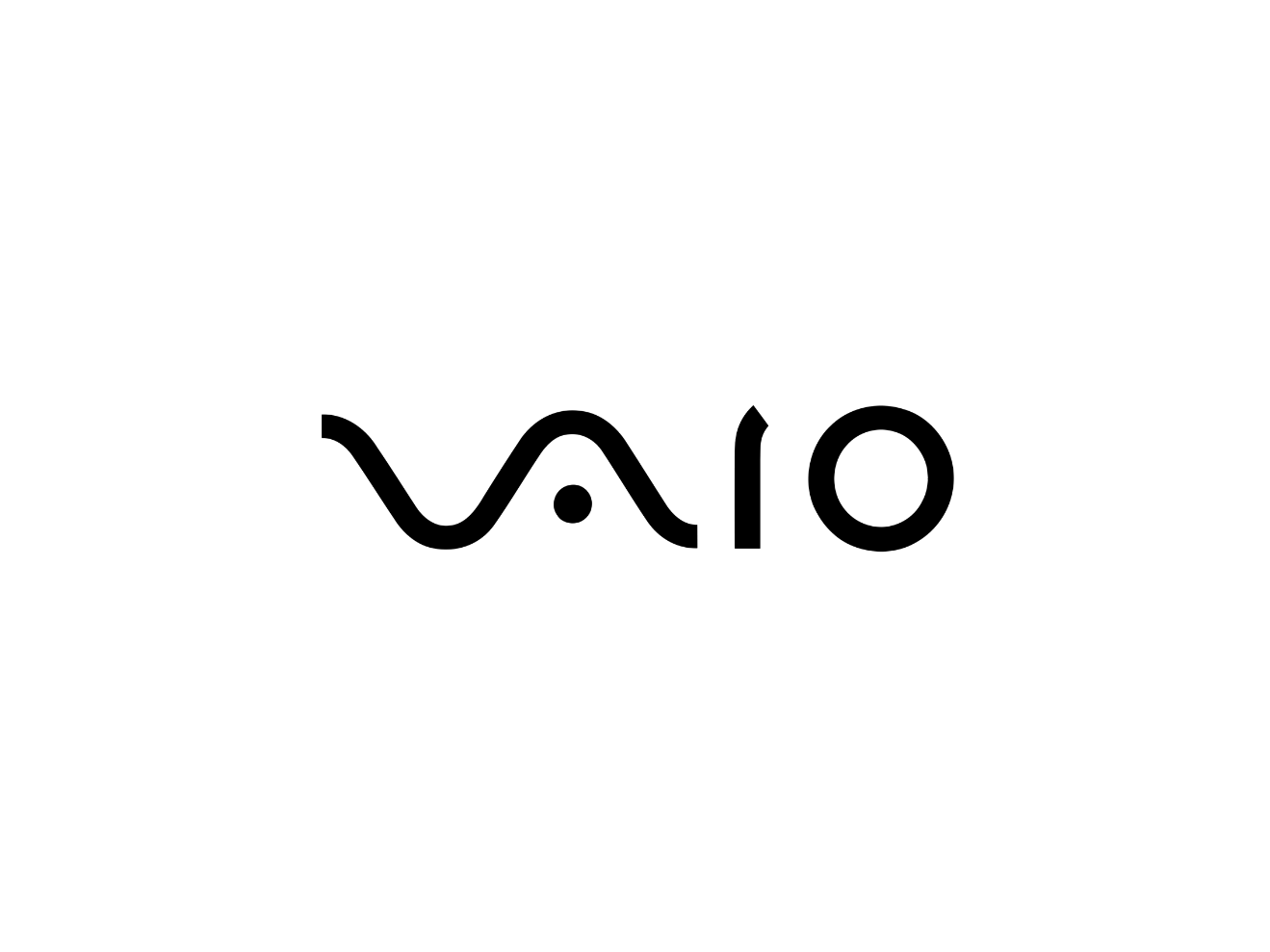 ANALOG
DIGITAL
12
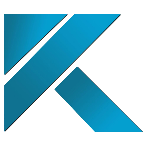 Communication
PARALLEL
 SERIAL
1011000
13
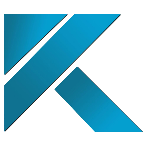 Pulse Width Modulation
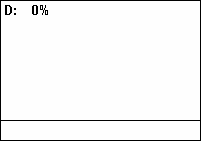 14
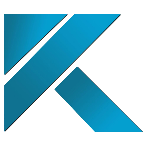 Pulse Width Modulation
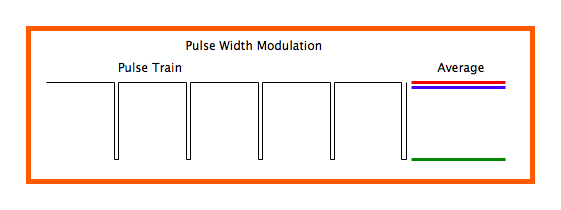 15
Why Arduino..?
16
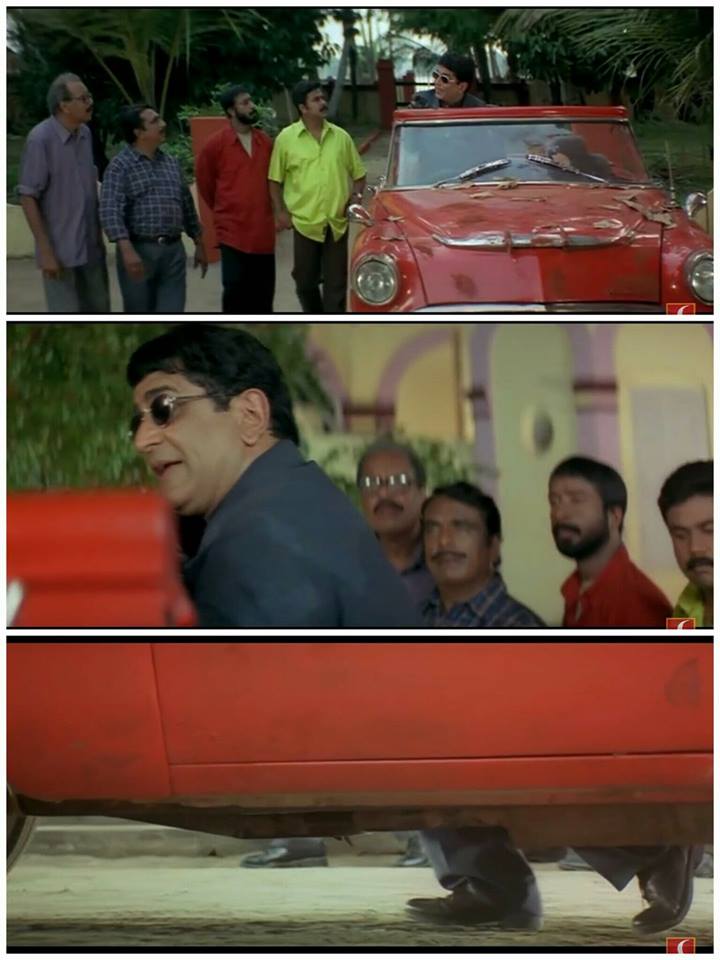 Lets Start Arduino…!
17
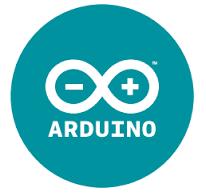 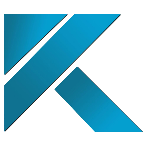 Arduino Basics
arduino ( arrr-dween-oh )



(n.) It's an open-source physical computing platform based on a simple microcontroller board, and a development environment for writing software for the board.
18
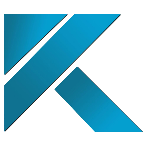 Types of Arduino Boards
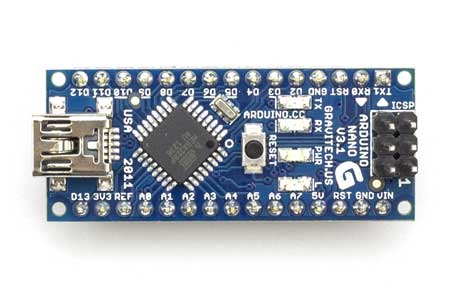 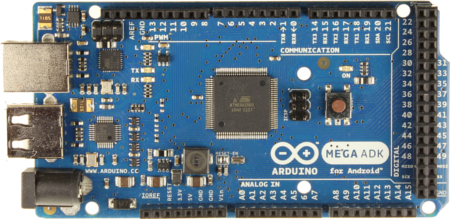 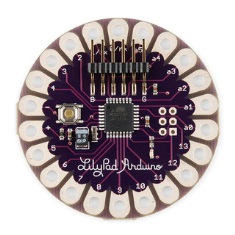 Arduino Nano
Arduino Mega
Arduino LilyPad
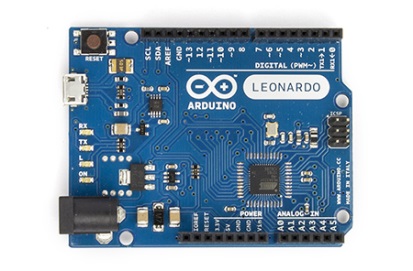 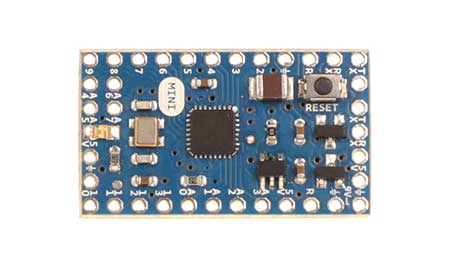 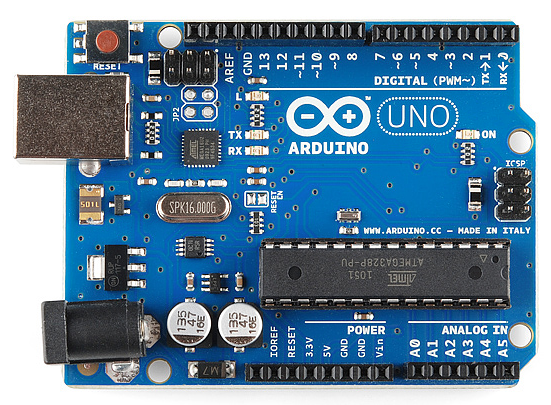 Arduino Uno
Arduino Mini
Arduino Leonardo
19
Arduino Uno
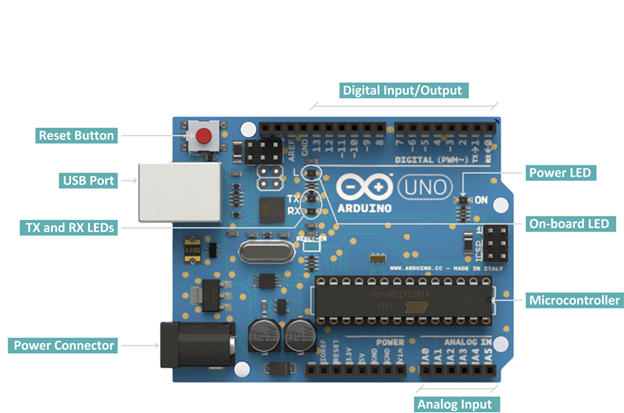 Digital pins: 
14 digital IO pins 
6 are PWM pins (3, 5, 6, 9, 10, and 11). 

Analog pins: 
6 analog pins(A0, A1, A2, A3, A4, and A5)
Takes analog values as an input
20
21
Arduino IDE
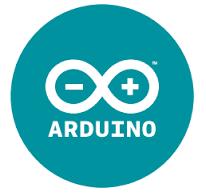 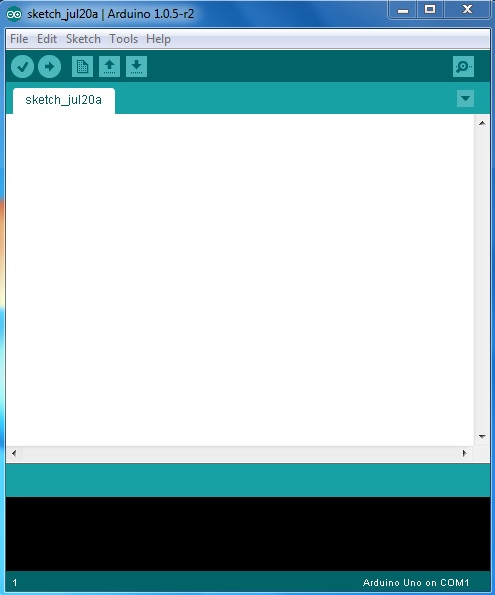 SERIAL MONITOR
VERIFY
UPLOAD
NEW TAB
OPEN
CODE GOES HERE
SAVE
BOARD & SERIAL PORT SELECTIONS
22
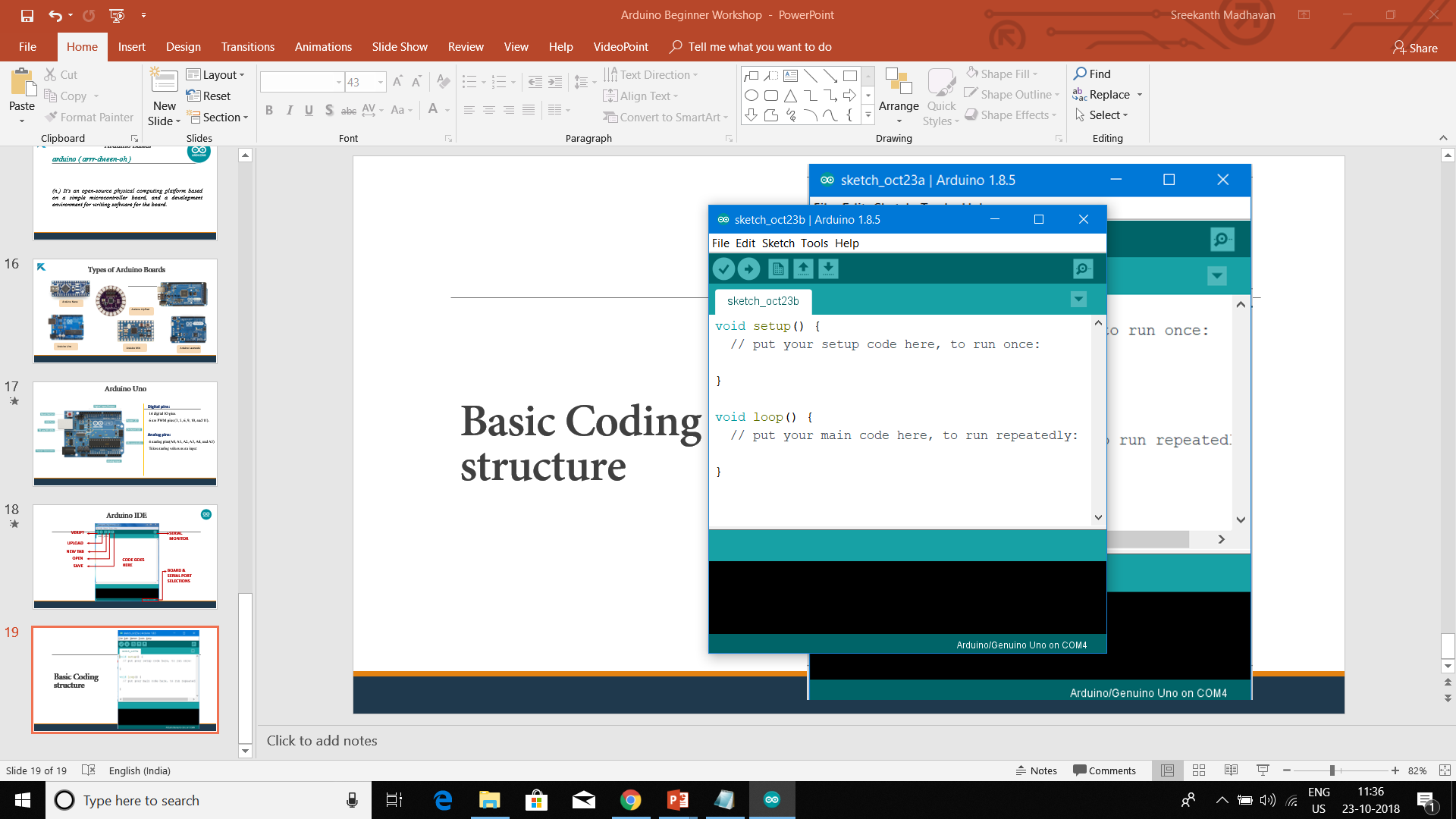 Basic Coding structure
23
Basic Coding  structure
setup() function
Called when a sketch starts. 
To initialize variables, pin modes, start using libraries, etc.
Will only run once, after each power-up or reset of the Arduino board.
loop() function 
Loops consecutively.
Code in the loop() section of the sketch is used to actively control the Arduino board.
Commenting
Any line that starts with two slashes (//) will not be read by the compiler, so you can write anything you want after it.
24
pinMode() 
Instruction used to set the mode (INPUT or OUTPUT) in which we are going to use a pin.
Eg: pinMode (13, OUTPUT);
ie. setting pin13 as output.

 digitalWrite()
Write a HIGH or a LOW value to a digital pin.
Eg: digitalWrite (11, HIGH);
ie. setting pin 11 to high.
25
digitalRead()
Reads the value from a specified digital pin, either HIGH or LOW
Eg: int inPin=7;
	   val = digitalRead(inPin);
ie. reads the value from inPin and assigns it to val.

 delay()
Pauses the program for the amount of time (in milliseconds) specified as parameter.
Eg: delay(1000);
ie. waits for a second (1000 ms = 1 s)
26
Component List
Arduino Uno
 USB cable
 LED, RGB LED 
 LDR
 POT(10k)
 Resistors
 Temp sensor LM-35
  Motor Driver L293D, DC Motor
Connecting wire
27
LED Blink
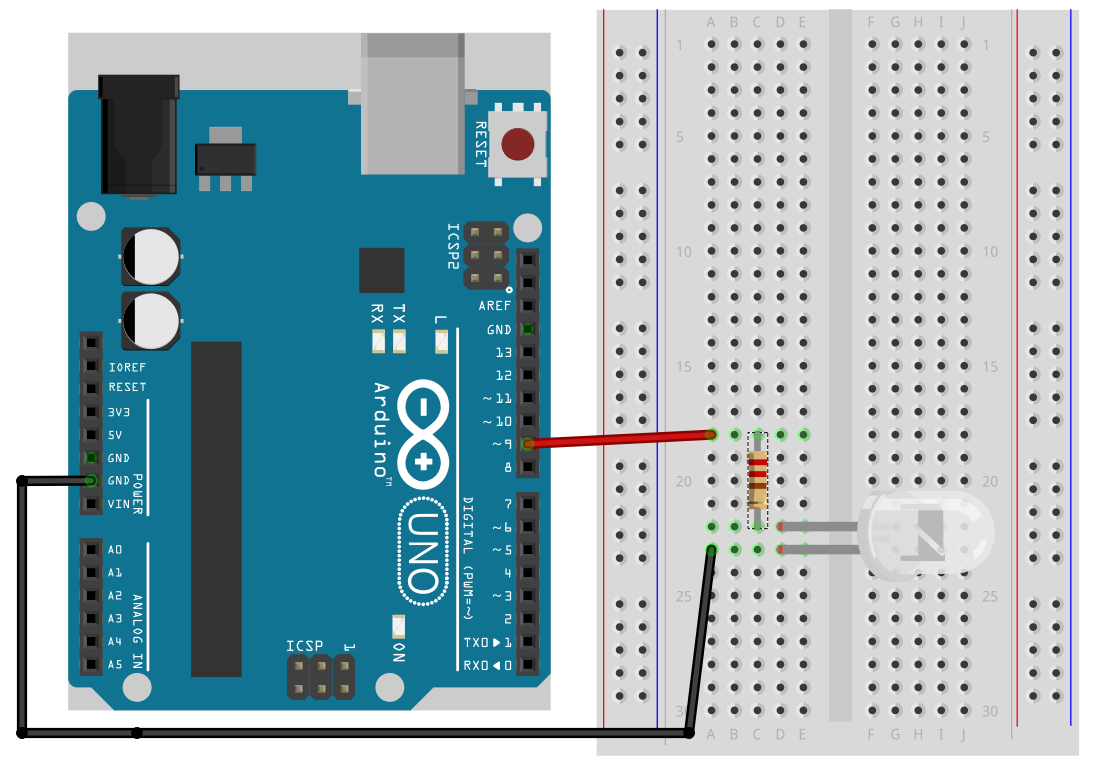 28
Digital Read
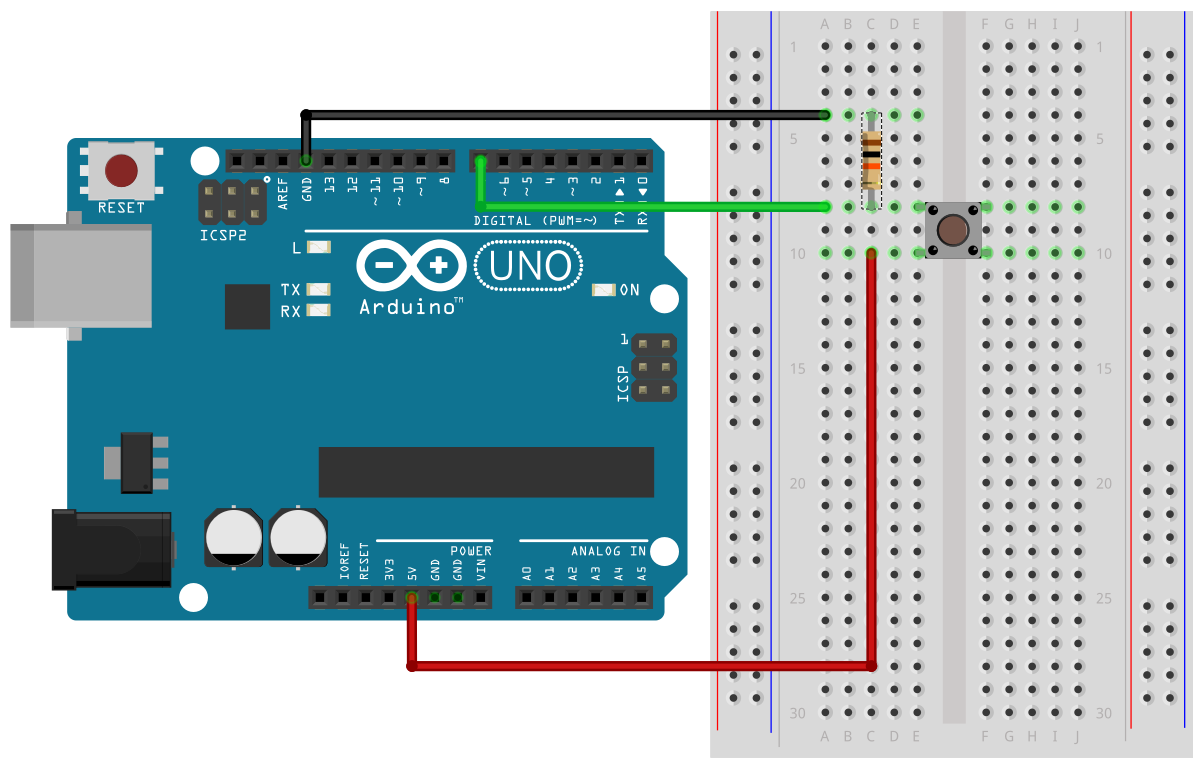 29
Analog Read
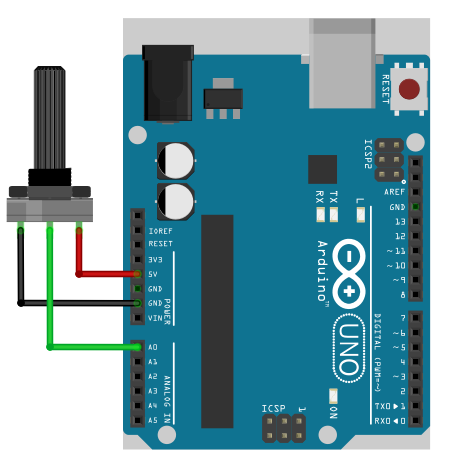 30
LDR (Light Dependent Resistor)
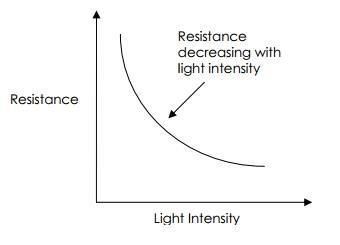 31
LDR - Wiring
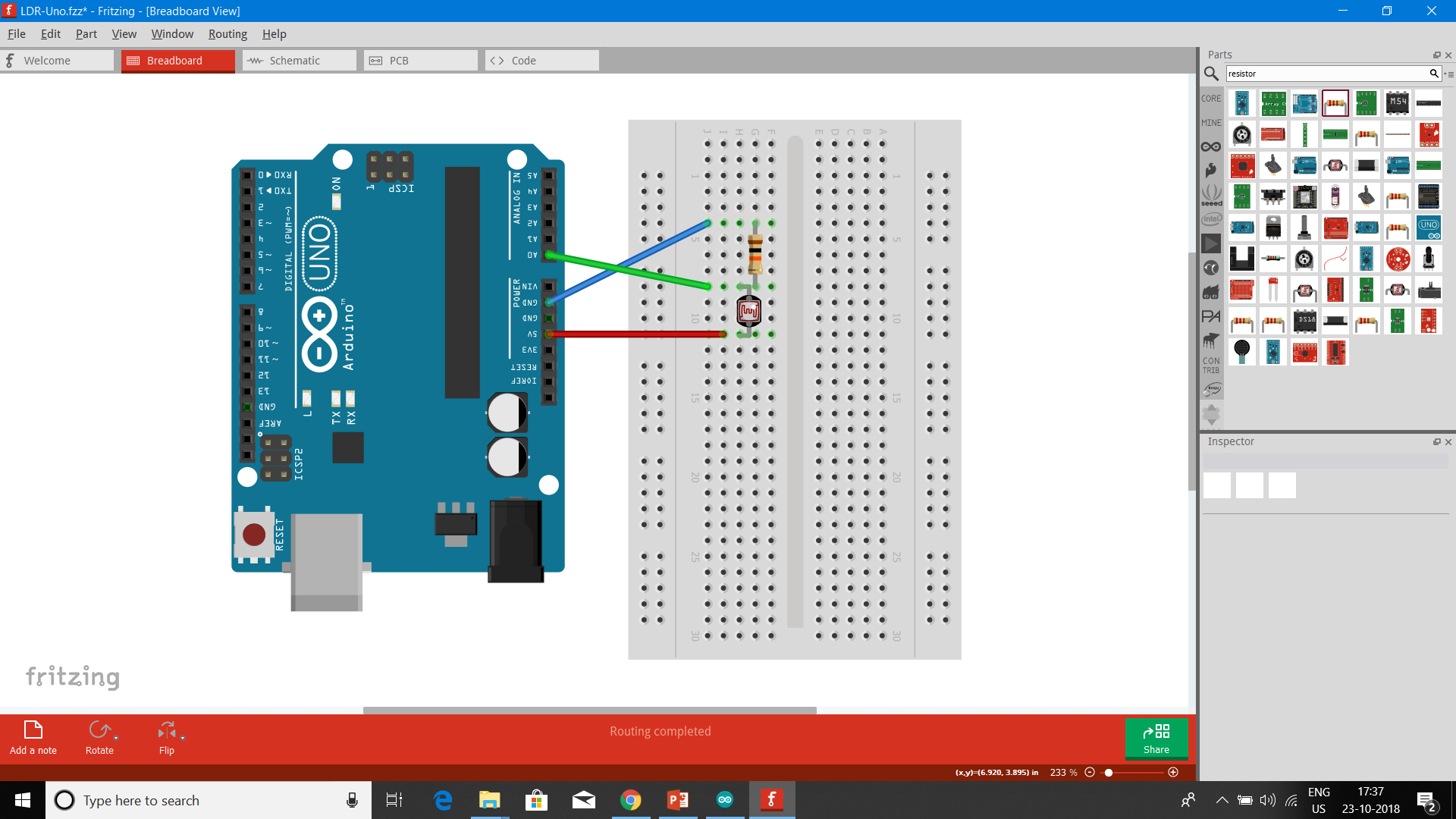 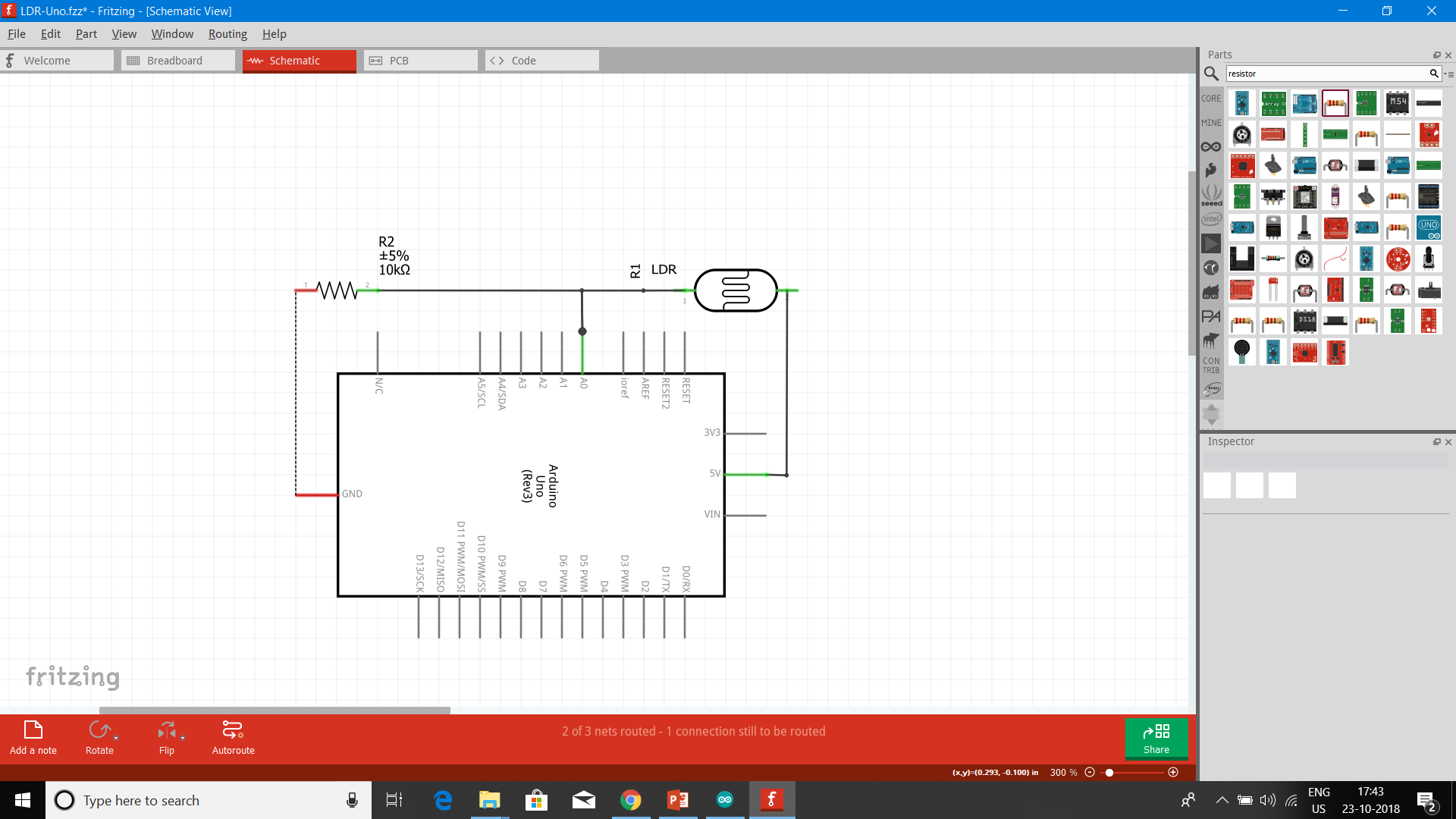 32
TEMP Sensor-LM35
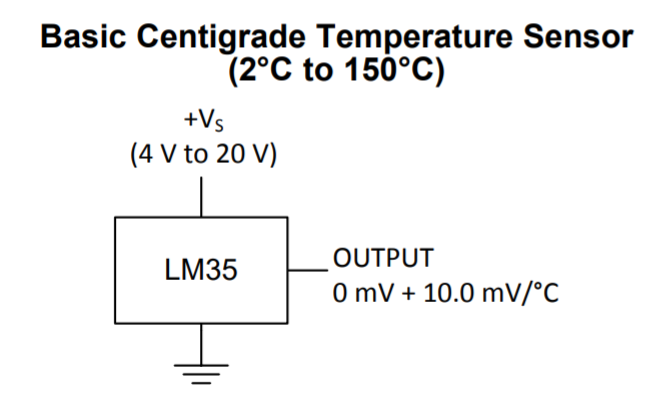 33
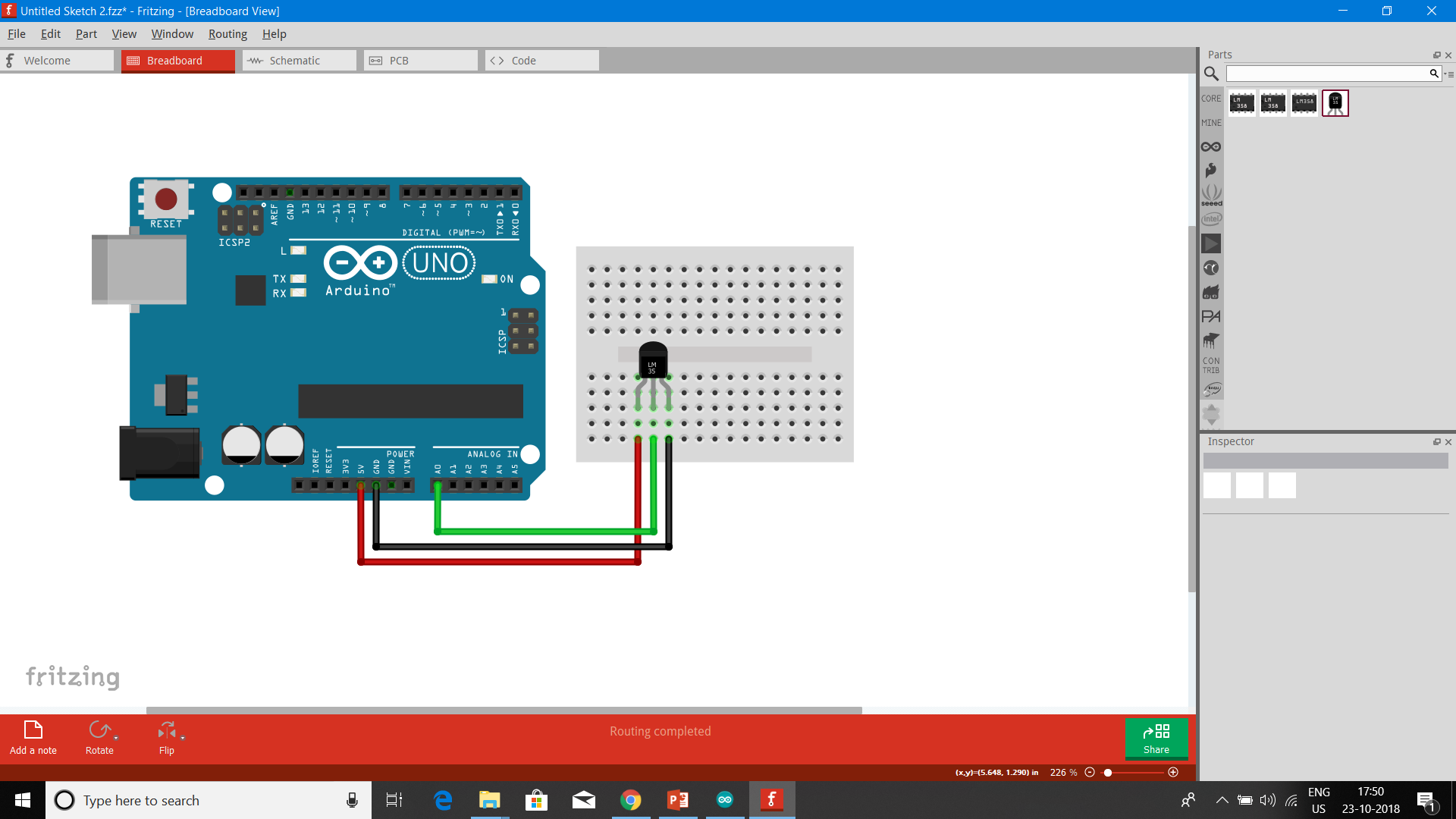 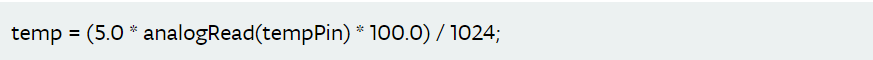 34
DC Motor Drive – L293D
Motor Driver Circuit (L293D)
The L293 and L293D devices are quadruple high
      current half-H drivers.

Output Current of 600 mA per channel for L293D)
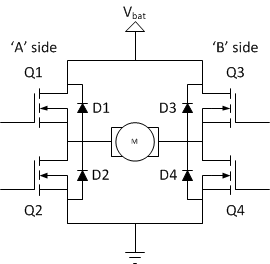 35
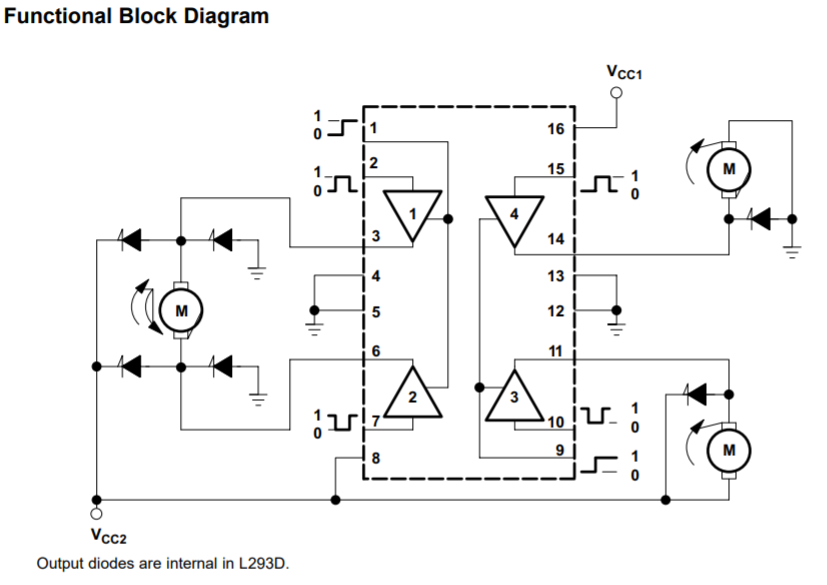 L293D Functional Block Diagram
36
37
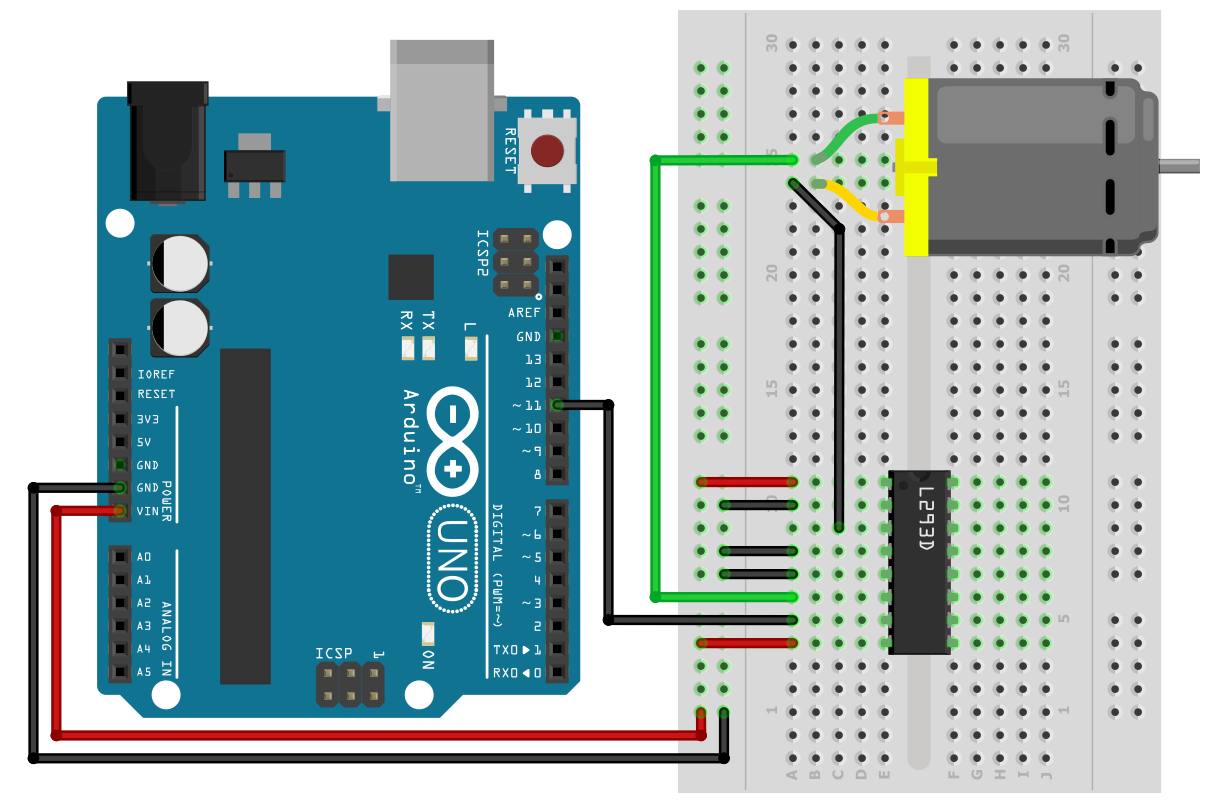 DC Motor Controlusing L293D
38
RGB LED
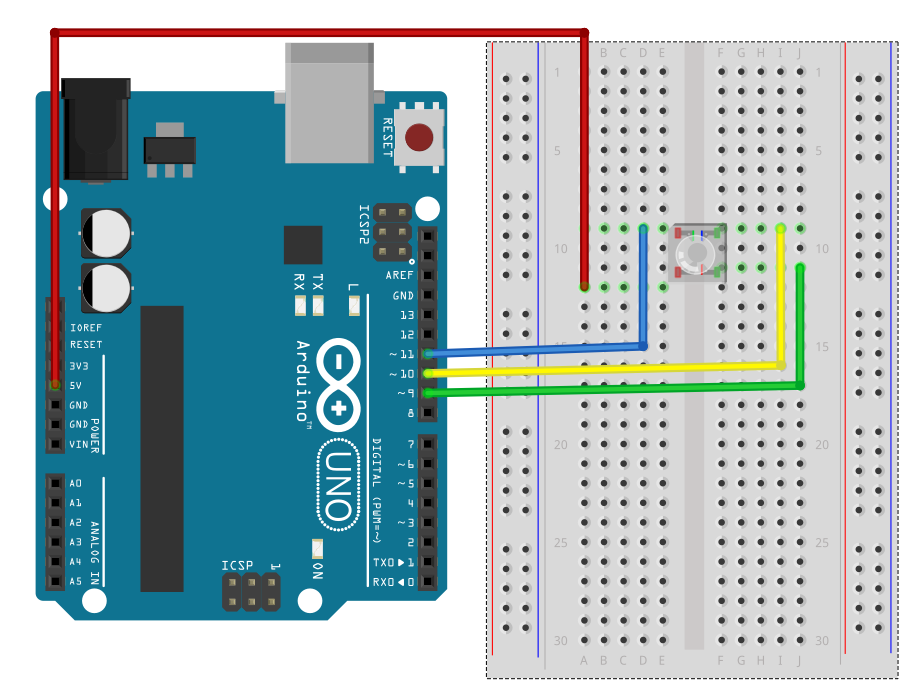 Vcc
Green
Red
Blue
39
“How much more Arduino can do is only left to your imagination”
40
Thank you
41